Milí sedmáci,
další týden před námi a vás čeká další nálož informací o savcích :-) 
Už víte, jak savci vypadají zvenku a jak fungují uvnitř.
Tento týden začneme probírat jednotlivé skupiny savců a čekají vás vejcorodí, vačnatci, hlodavci a chudozubí.
pro spuštění prezentace zmáčkněte klávesu F5 nebo klikněte na 
     tlačítko „prezentace“ na horní liště a vyberte „od začátku“.
listujte v prezentaci pomocí šipek                    na klávesnici nebo
     zmáčknutím mezerníku
VEJCORODÍ - řád PTAKOŘITNÍ
savci, kteří kladou vejce, ale mláďata krmí mateřským mlékem
  samice nemají mléčné bradavky, ale tzv. mléčná políčka – mláďata mléko slízávají 
  vyskytují se v Austrálii a na Nové Guinei
  zástupci:
  ježura australská
  živí se mravenci a termity
  tělo má pokryté ostny (kromě břicha)
  při ohrožení se stočí do kolečka
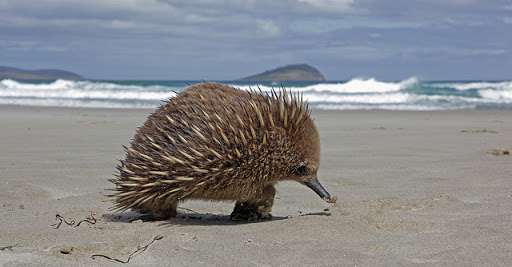 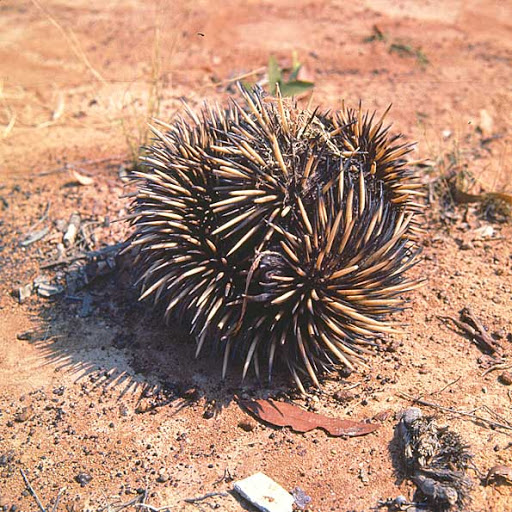 ptakopysk podivný
potápí se
   čenich připomíná kachní zobák
   mezi prsty má plovací blány
   plochý ocas => kormidlo ve vodě
   živí se vodními živočichy
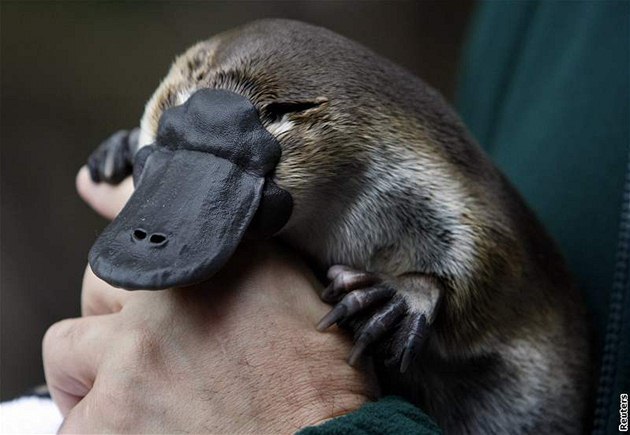 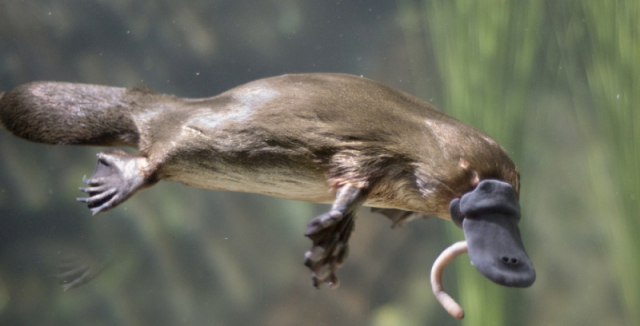 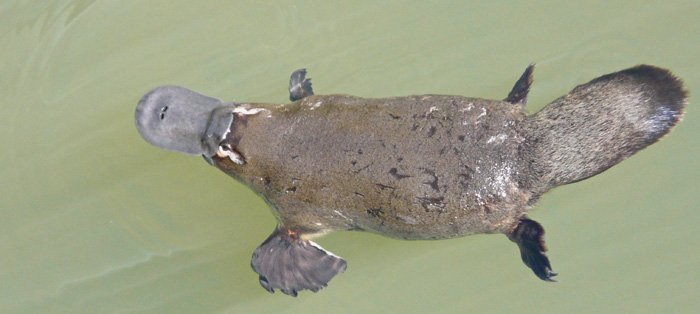 ŽIVORODÍ
savci, kteří rodí živá mláďata
  patří sem skupiny:  vačnatci a placentálové
řád VAČNATCI
samice nemají placentu (slouží k výživě plodu v těle matky)
  mláďata se rodí nevyvinutá => vývoj dokončují ve vaku, kde se krmí mateřským mlékem
  žijí v Austrálii a Americe
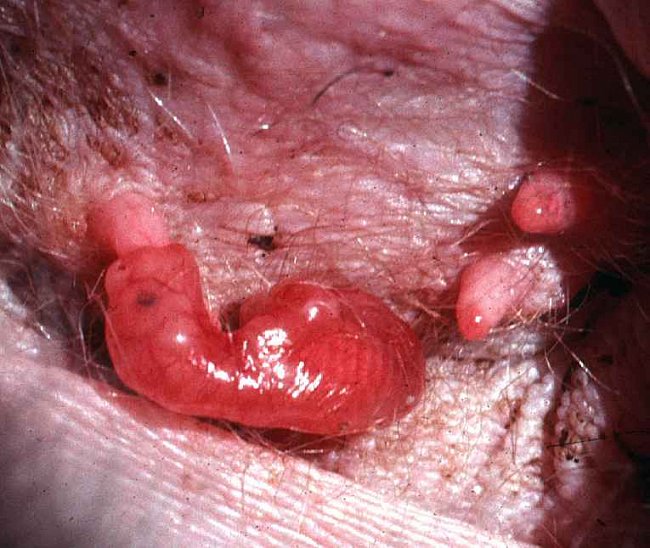 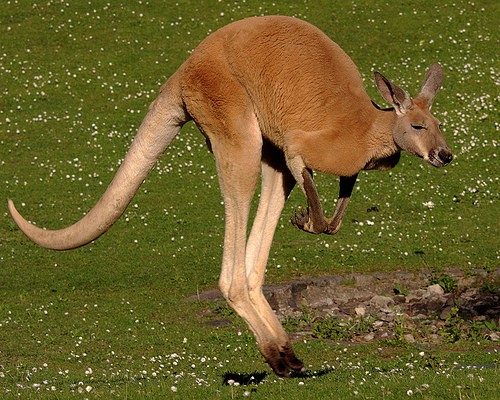 zástupci:
  klokan rudý
 největší druh klokana (délka těla až 140 cm, 80 kg)
 novorozené mládě měří asi 2 cm => šplhá do vaku =>  přisaje se k mléčné bradavce => stráví tak asi 190 dní
 žije pouze v Austrálii (endemit)
 největší vačnatec
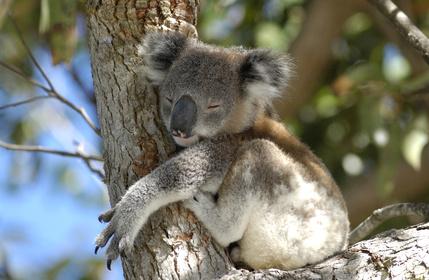 koala medvídkovitý
 žije pouze v Austrálii (endemit)
 potravní specialista = živí se pouze listy eukalyptu
video: porod a vývoj malého klokana         https://www.youtube.com/watch?v=UpsnREY-6no
PLACENTÁLOVÉ
samice vytváří placentu, která vyživuje plod v těle matky
řád CHUDOZOBÍ
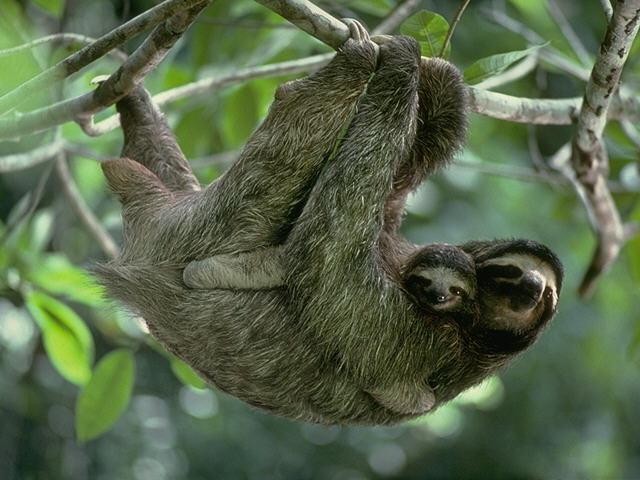 savci, kteří mají pomalý metabolismus, malý mozek a vynikající čich
  žijí pouze ve Střední a Jižní Americe
  některým druhům chybí chrup
 zástupci:
  lenochod dvouprstý
 žije na stromech zavěšen hlavou dolů => srst jim roste v opačném směru
 živí se listím a na zemi se pohybují velmi neohrabaně a pomalu
video: lenochod na pochodu      https://www.youtube.com/watch?v=Iq3SfwbfXkY
Video: Mravenečník: https://www.youtube.com/watch?v=ArcY3TY4v7E
mravenečník velký
 délka těla až 2 m
 nemá žádné zuby => až 60 cm dlouhý lepkavý jazyk => pomocí něj chytá mravence a termity 
 silné drápy => rozhrabává termitiště
  pásovec devítipásý
 tělo kryje krunýř z tvrdých destiček
 v nebezpečí se svinuje do klubíčka
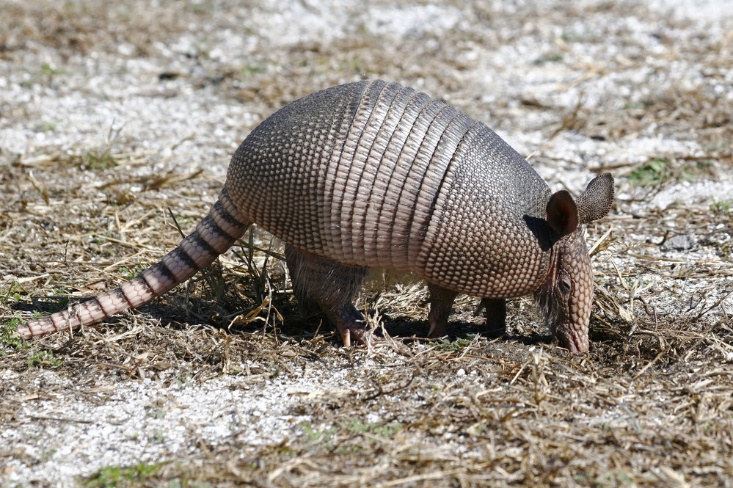 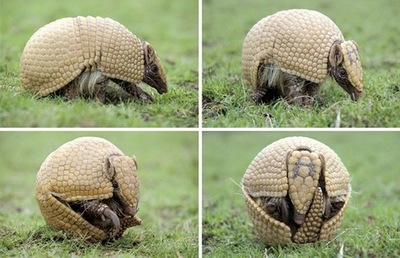 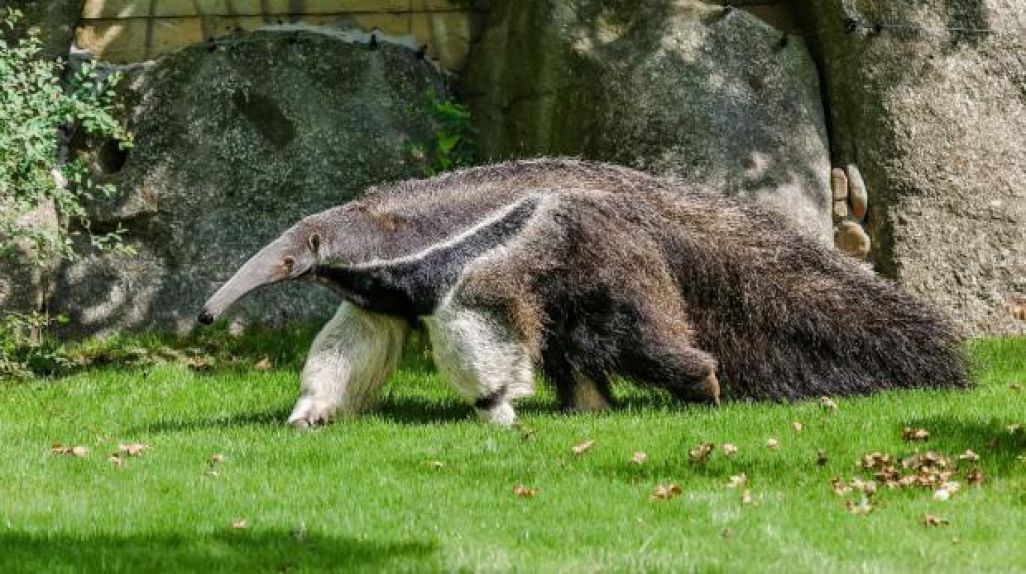 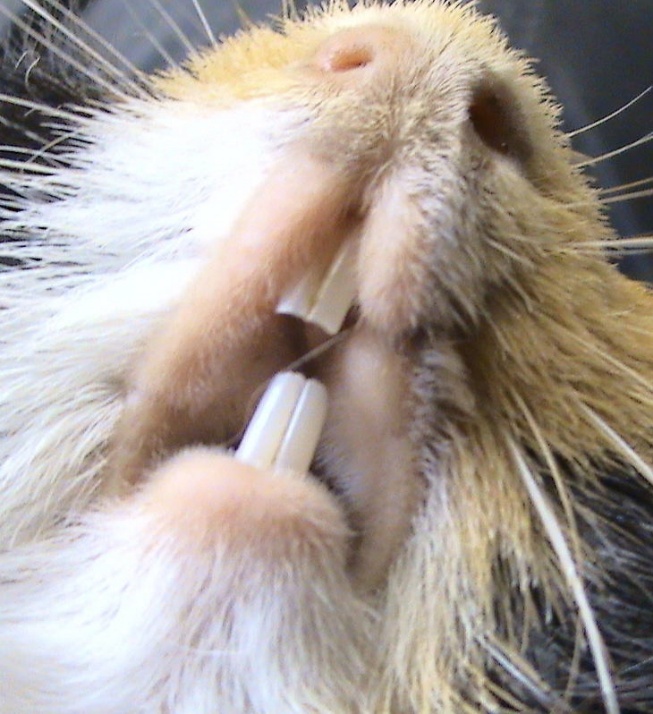 2)  řád HLODAVCI
nejpočetnější řád
  charakteristické znaky
 prodloužené řezáky = hlodáky
rostou celý život => hlodavci je musí obrušovat
 rychlé rozmnožování
 velký počet mláďat
  všežravci nebo býložravci
  drobnější velikost
  zástupce:
 myš domácí
 potkan obecný
 krysa obecná
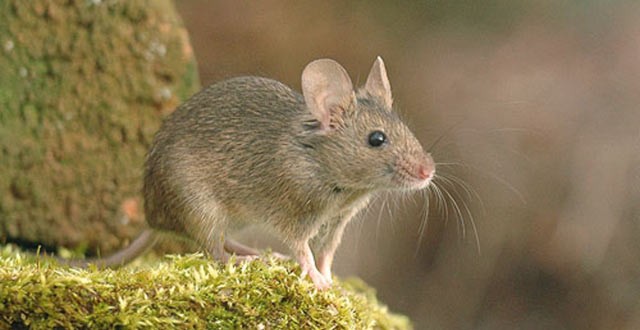 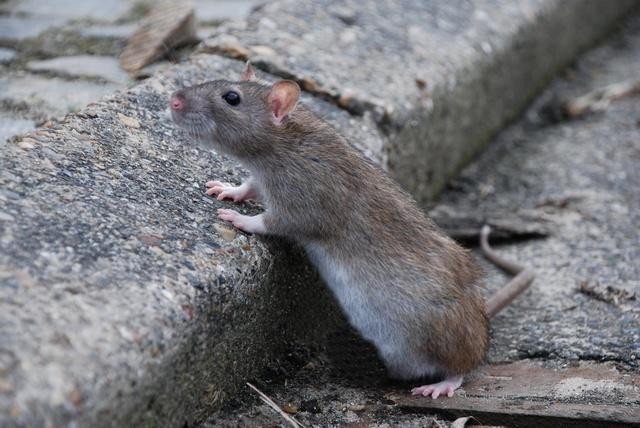 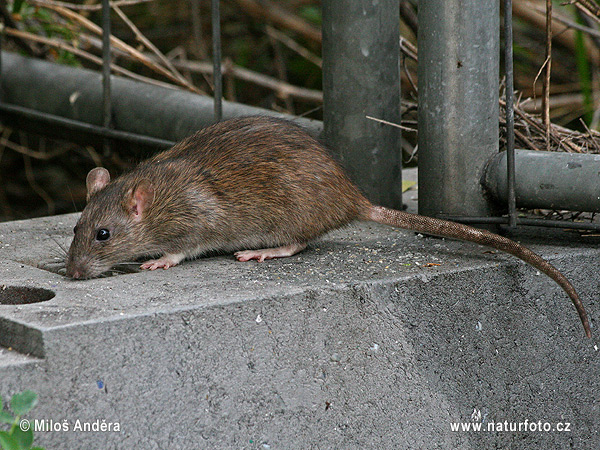 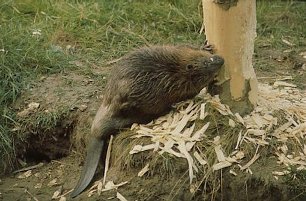 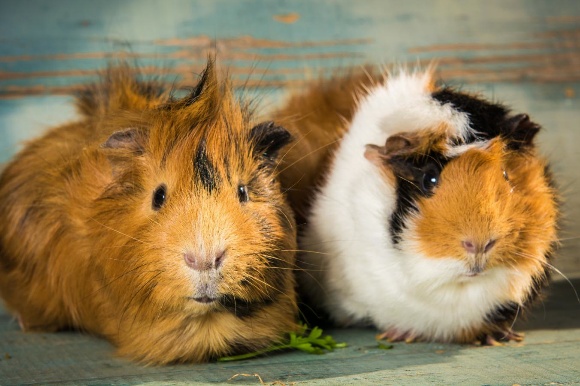 bobr evropský
 výborný plavec
 staví „bobří hráze“ ze stromů, které kácí svými silnými zuby
 veverka obecná
 huňatý ocas
 žije na stromech
 morče domácí
  pochází z Jižní Ameriky
 kapybara
  největší hlodavec (až 130 cm, 80 kg)
  žije v Jižní Americe
  výborně plave a potápí se
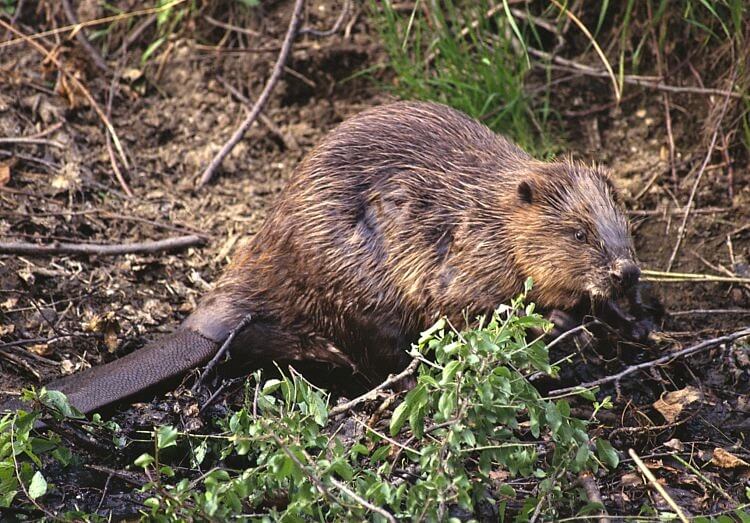 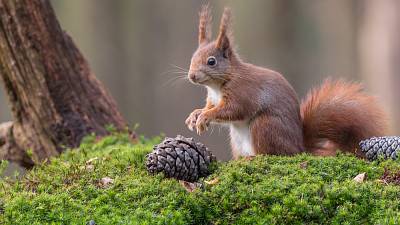 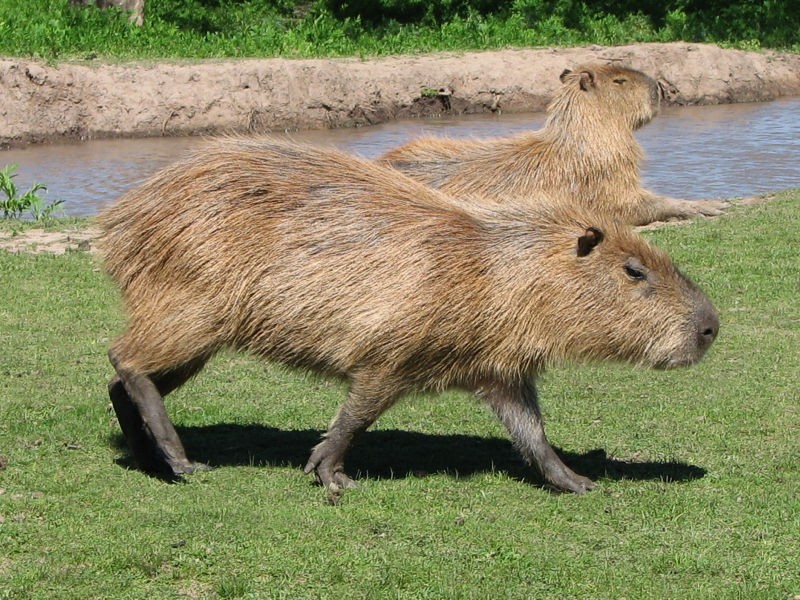